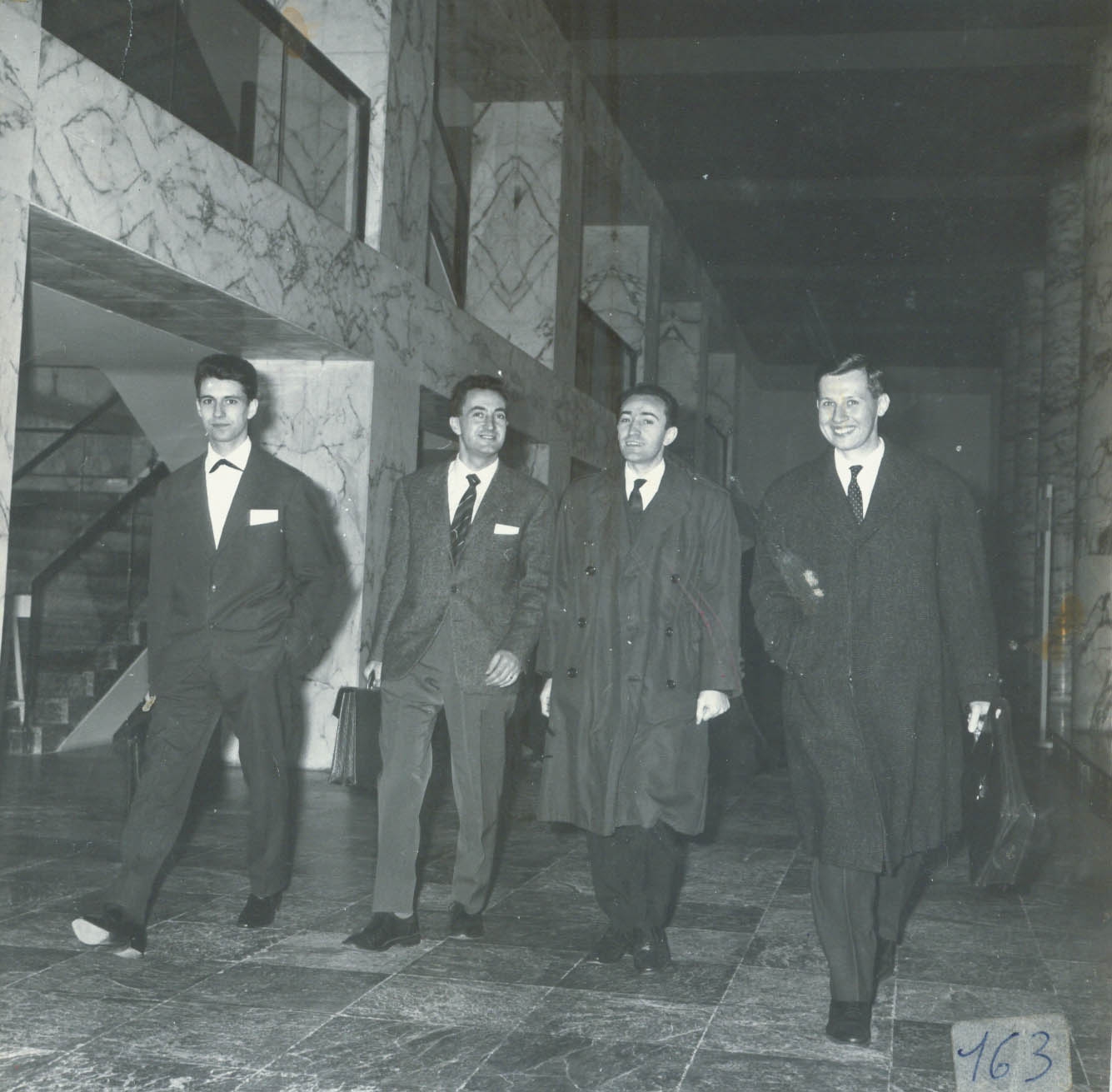 These were some of the pioneers of  industrial software in Italy, members of Olivetti’s “Servizio Logico-Matematico” in the Pregnana lab of the company.
From the left: Gianni Palermo, Mauro Pacelli (head of the group), D. Gavioli and Ugo Picciafuoco.
The venue was the International Computer Conference in Rome, 1962, where they presented papers.
One of their achievements was a compiler for the language Palgo, a dialect of Algol.